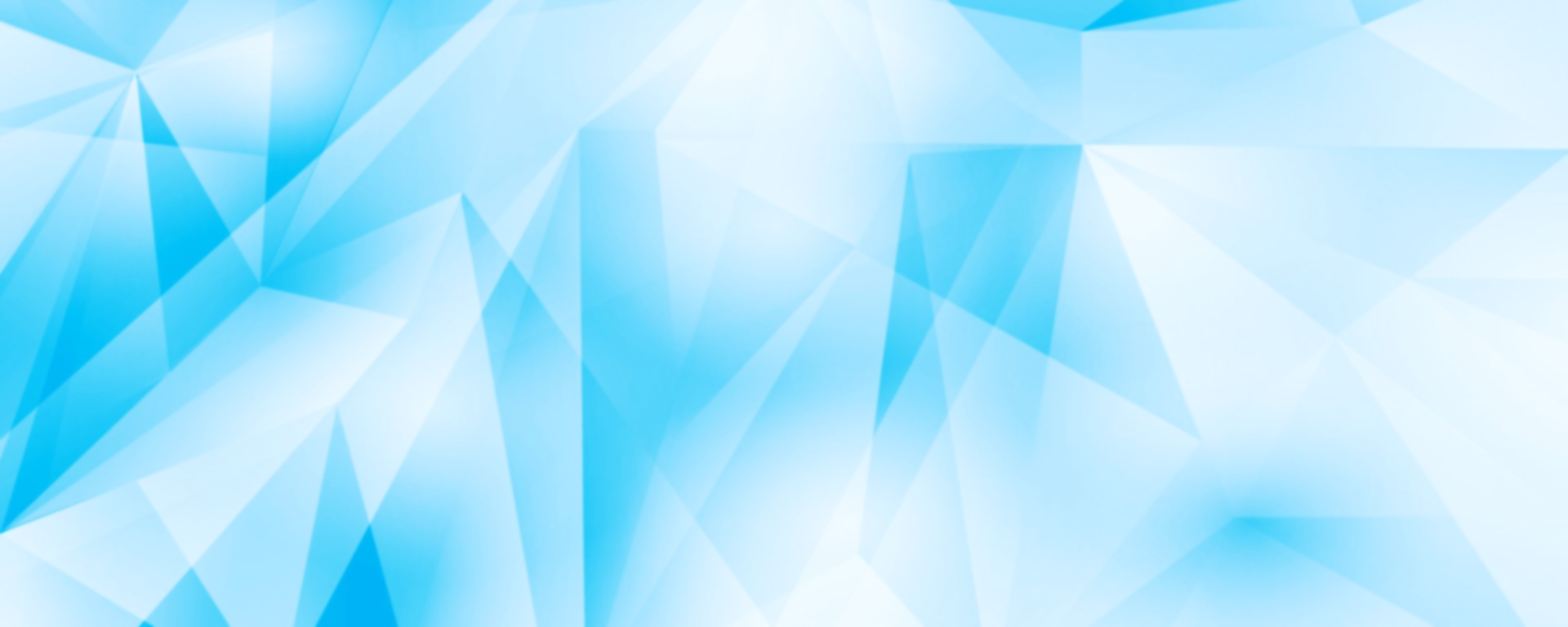 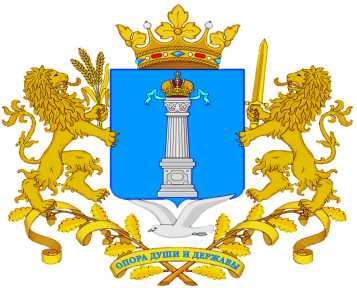 Агентство государственных закупок 
Ульяновской области
круглый стол по теме: «Отдельные аспекты регулирования корпоративных закупок»
Ульяновск, 2023
ИТОГИ НА 1 ОКТЯБРЯ 2023 ГОДА
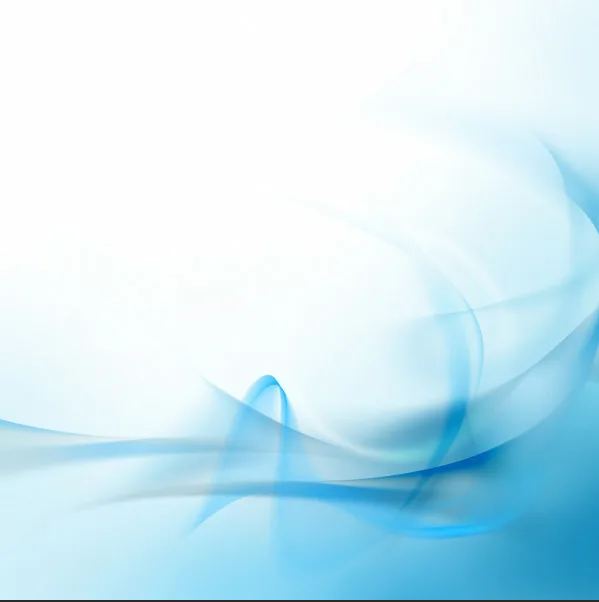 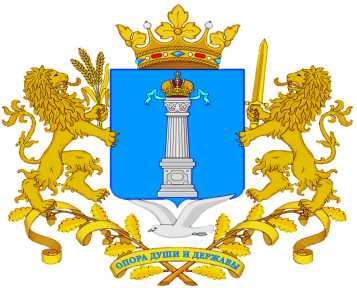 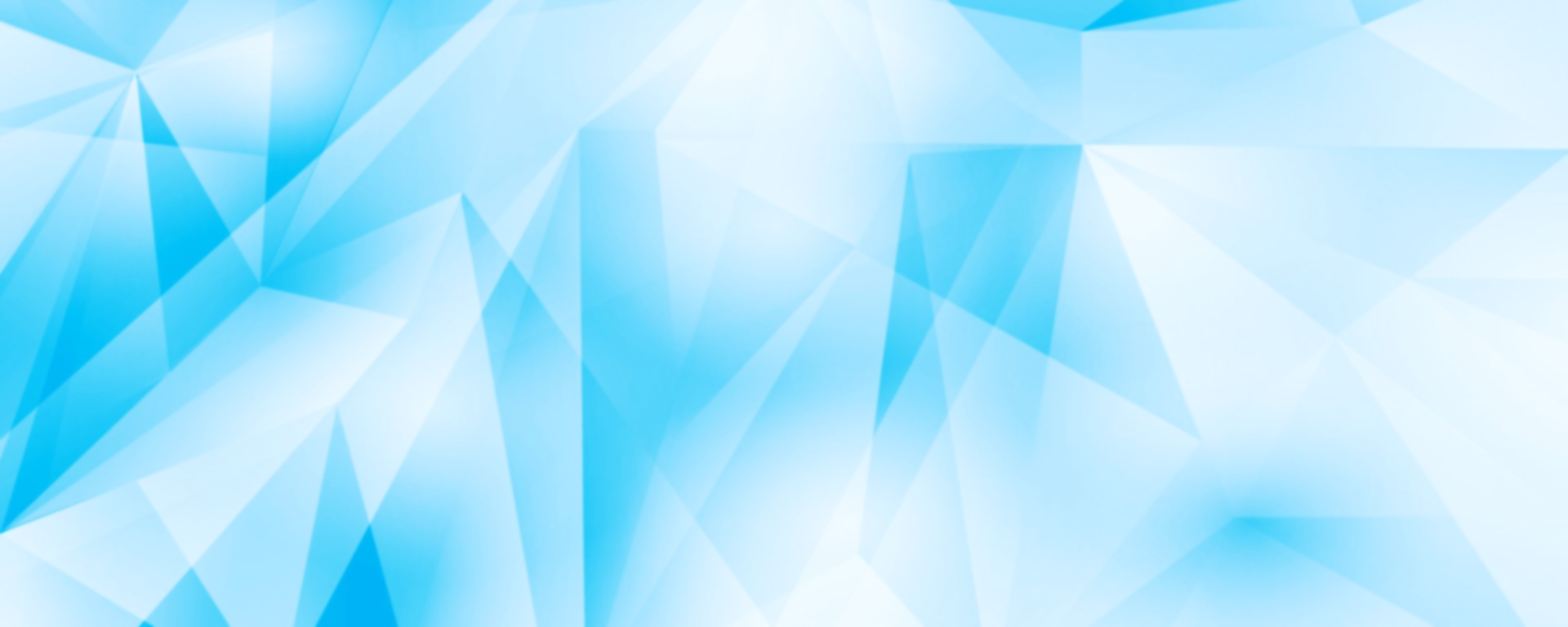 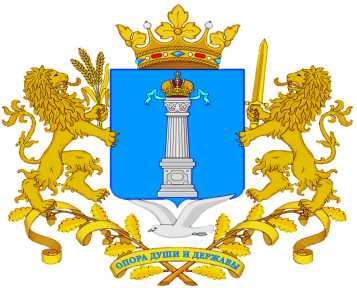 конкурентные закупки по отраслям
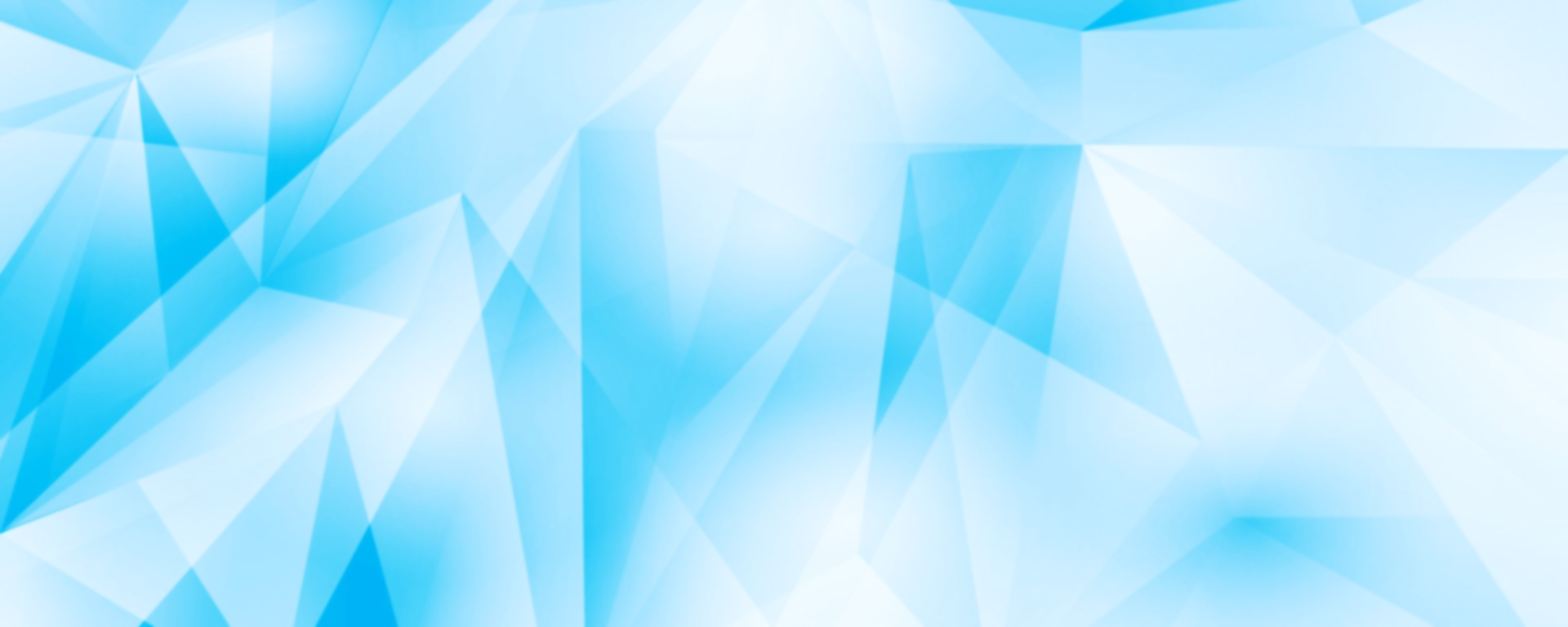 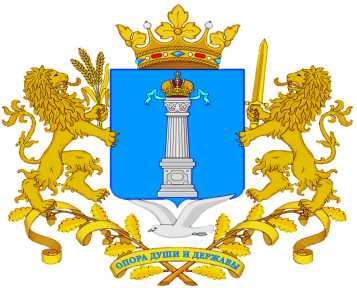 Вопрос 1
механизм перехода закупочной деятельности с федерального закона № 44-Фз на федеральный закон № 223-ФЗ
Ульяновск,  2023
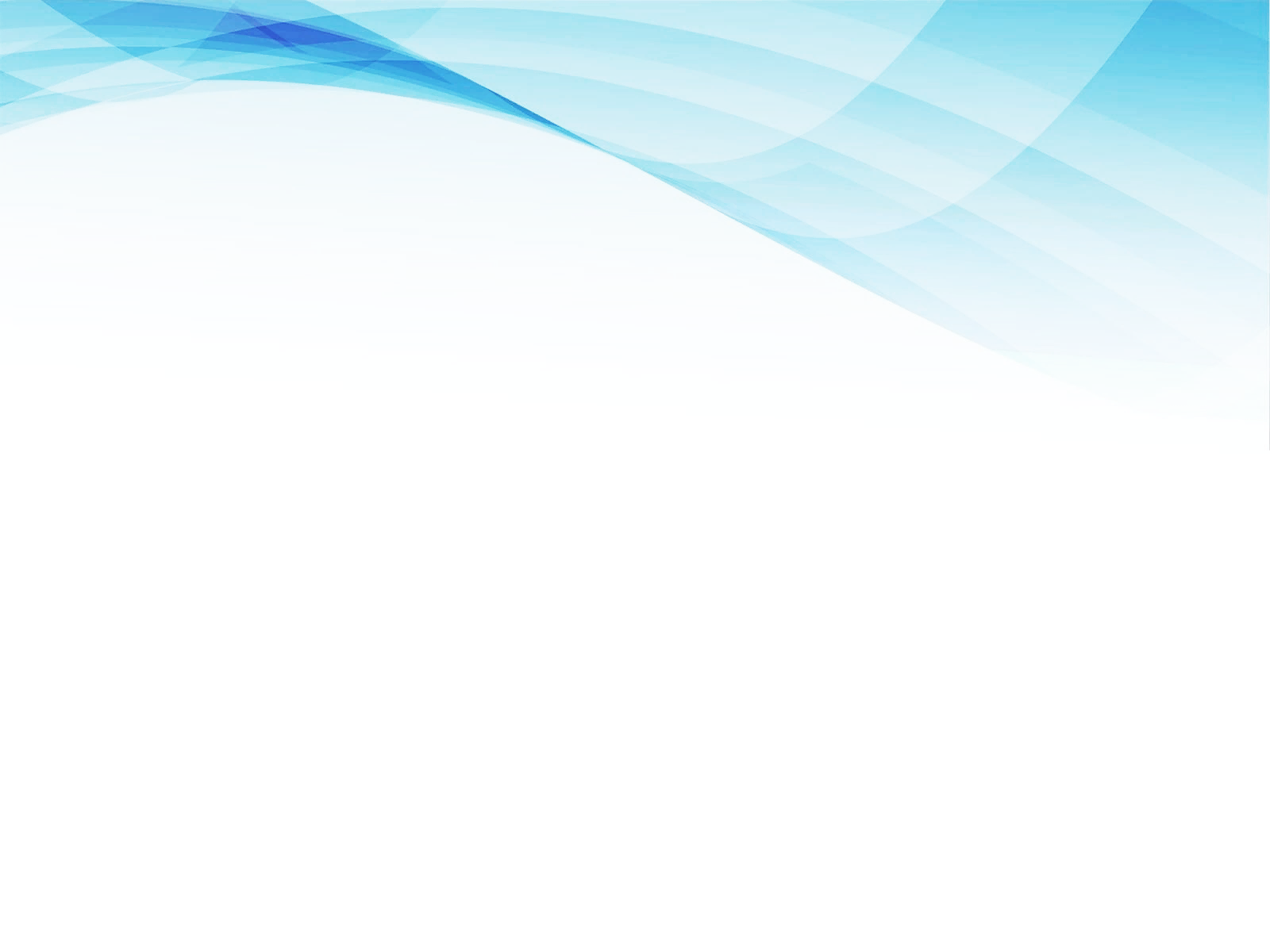 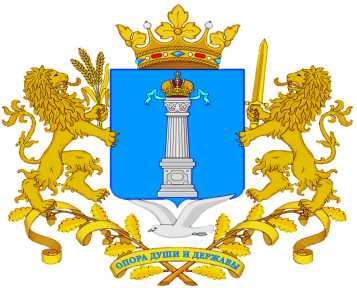 ч. 8.1 ст. 3 ФЕДЕРАЛЬНОГО ЗАКОНА № 223-ФЗ
Заказчик не выполнил обязанности осуществить закупки у СМСП в течение календарного года в объёме, установленном ПП РФ либо разместил недостоверную информацию о ГОЗ у таких субъектов, включенной в отчёт, либо не разместил указанный отчёт в ЕИС ПоЗ данного заказчика с 1 февраля года, следующего за прошедшим календарным годом, и до завершения этого года признается неразмещенным в соответствии с требованиями Закона № 223-ФЗ.

Заказчик руководствуется правилами Закона № 44-ФЗ в части: 
1) обоснования НМЦД, цены контракта, заключаемого с ЕП;
2) выбора способа определения поставщика; 
3) осуществления закупок у СМП, СОНКО; 
4) применения требований к участникам закупок; 
5) оценки заявок, окончательных предложений участников закупок; 
6) создания и функционирования комиссии по осуществлению закупок; 
7) определения поставщика (исполнителя, подрядчика) в соответствии с установленными правилами;
8) осуществления закупки у ЕП в соответствии с ч. 1 ст. 93 Закона № 223-ФЗ.
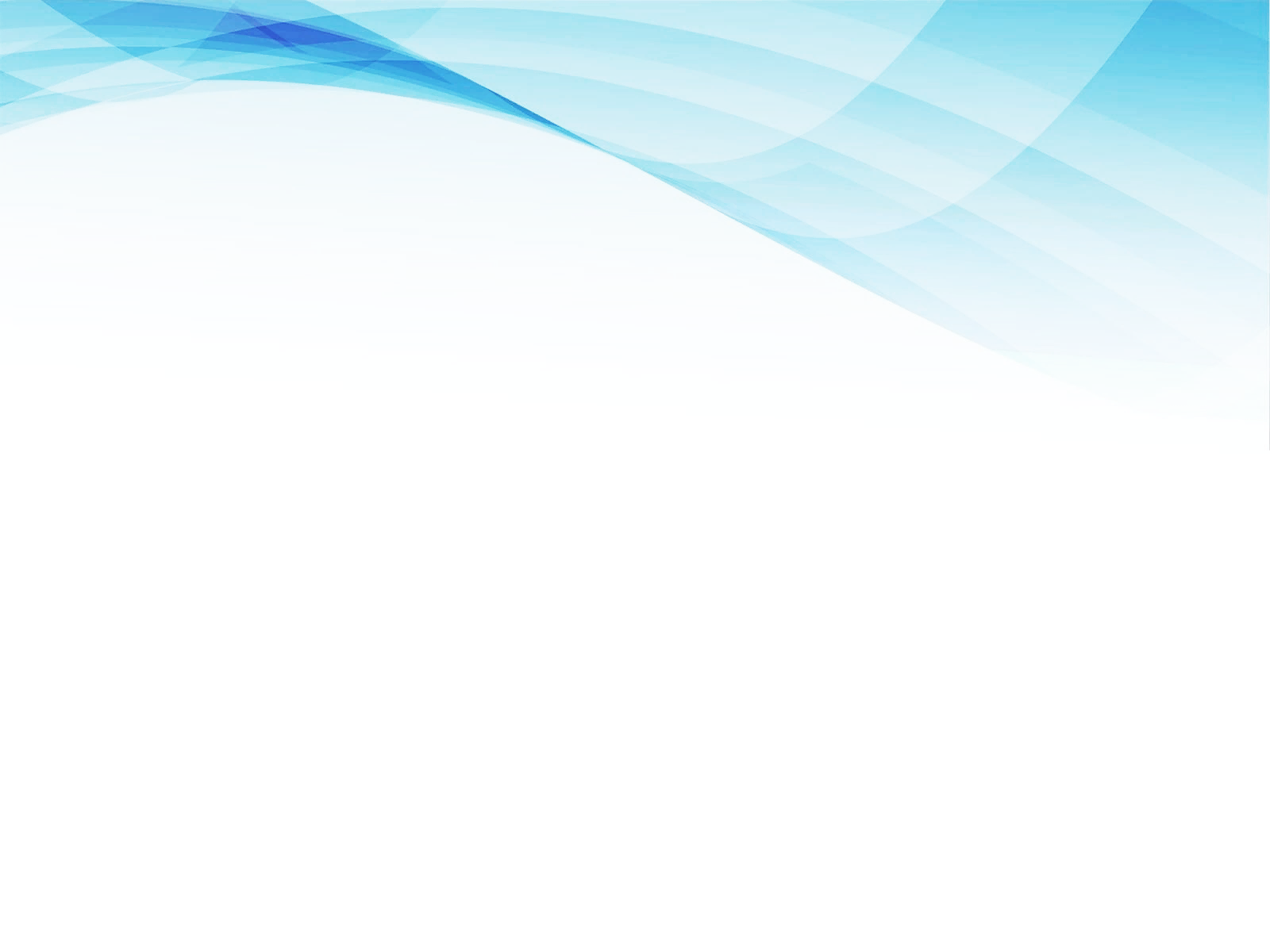 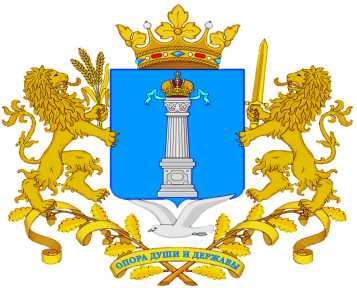 МОЖНО ЛИ ВЕРНУТЬСЯ С 44-ФЗ на 223-ФЗ?
Письмо Минфина РФ от 07.03.2023 № 24-07-08/19169

	
В отношении возврата к осуществлению закупок в соответствии с Законом №  223-ФЗ следует отметить, что часть 8.1 статьи 3 Закона N 223-ФЗ предусматривает признание положения о закупке неразмещенным исключительно до завершения года (с 1 февраля года, следующего за прошедшим), в связи с чем положения указанной части не распространяются на правоотношения по истечении такого периода.


ВНИМАНИЕ! Не забываем разместить планы закупок до 31.12.2023 г.
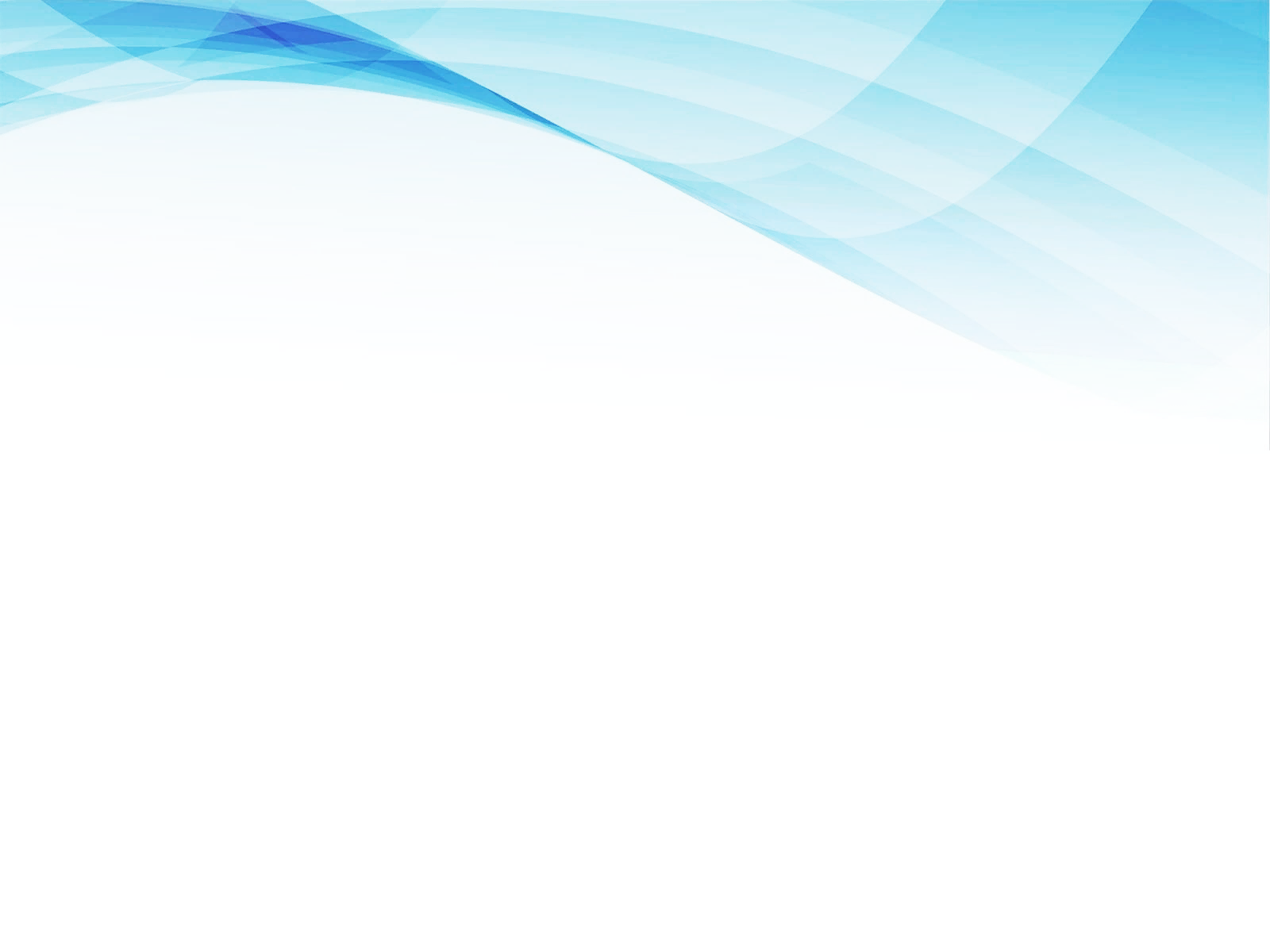 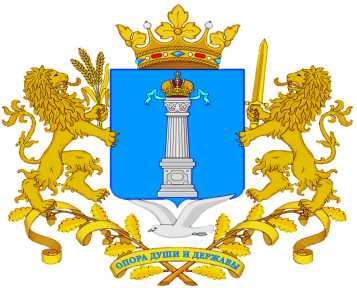 ПОЗИЦИИ ГОСОРГАНОВ ПО ОБЪЁМАМ ЗАКУПКИ У СМСП
Письмо Федерального казначейства от 20.02.2023 № 07-04-14/14-270


Вопрос: Должен ли такой заказчик выполнить объёмы закупок у СМСП за 2023 год и как это сделать?

Ответ: В соответствии с п. 3 ч. 8.1 ст. 3 Федерального закона № 223-ФЗ, на таких заказчиков распространяются требования к объёму закупок у СМП и СОНКО в соответствии с Федеральным законом №44-ФЗ, но не требования постановления Правительства от 11.12.2014 № 1352, а именно необходимо осуществить 25% от совокупного годового объёма закупок у субъектов МСП и СОНО в соответствии с ч. 1ст. 30 Федерального закона №44-ФЗ.
	Во исполнение указанных требований, при проведении закупочных процедур в извещении о закупке необходимо устанавливать соответствующие преимущества для участников в соответствии с требованиями Федерального закона №44-ФЗ.
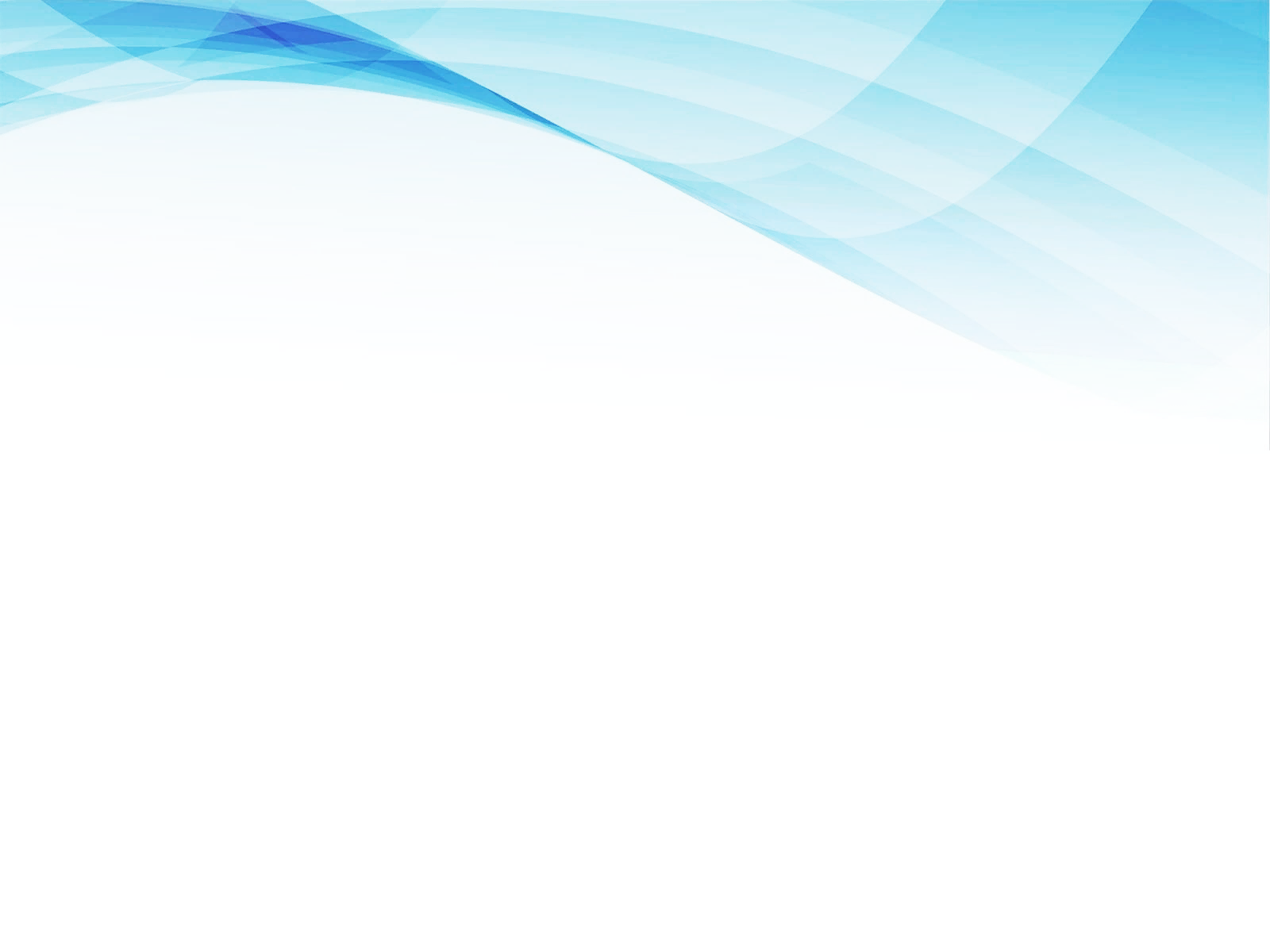 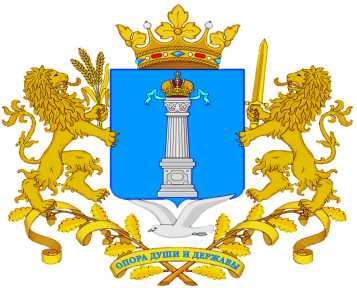 ПОЗИЦИИ ГОСОРГАНОВ ПО ОБЪЁМАМ ЗАКУПКИ У СМСП И ГОДОВОМУ ОТЧЁТУ
Письмо Минфина России от 10.07.2023 №24-07-09/64150

	
Учитывая положения п. 3 ч. 8.1 ст. 3 Закона № 223-ФЗ, заказчики, указанные в ч. 8.1 ст. 3 Федерального закона № 223-ФЗ, не руководствуются ч. 4 и 4.1 ст. 30 Федерального закона № 44-ФЗ, в связи с чем отчёт по 44-ФЗ об объёме закупок у СМП, СОНО такими заказчиками не составляется и не размещается ЕИС.

	При этом Федеральный закон № 223-ФЗ не содержат исключений, в соответствии с которыми заказчики не должны составлять годовой отчёт о закупке товаров, работ, услуг у СМСП и размещать его в ЕИС.

	В этой связи такие заказчики составляют годовой отчёт по 223-ФЗ о закупке у СМСП и размещают его в ЕИС не позднее 1 февраля года, следующего за прошедшим календарным годом.
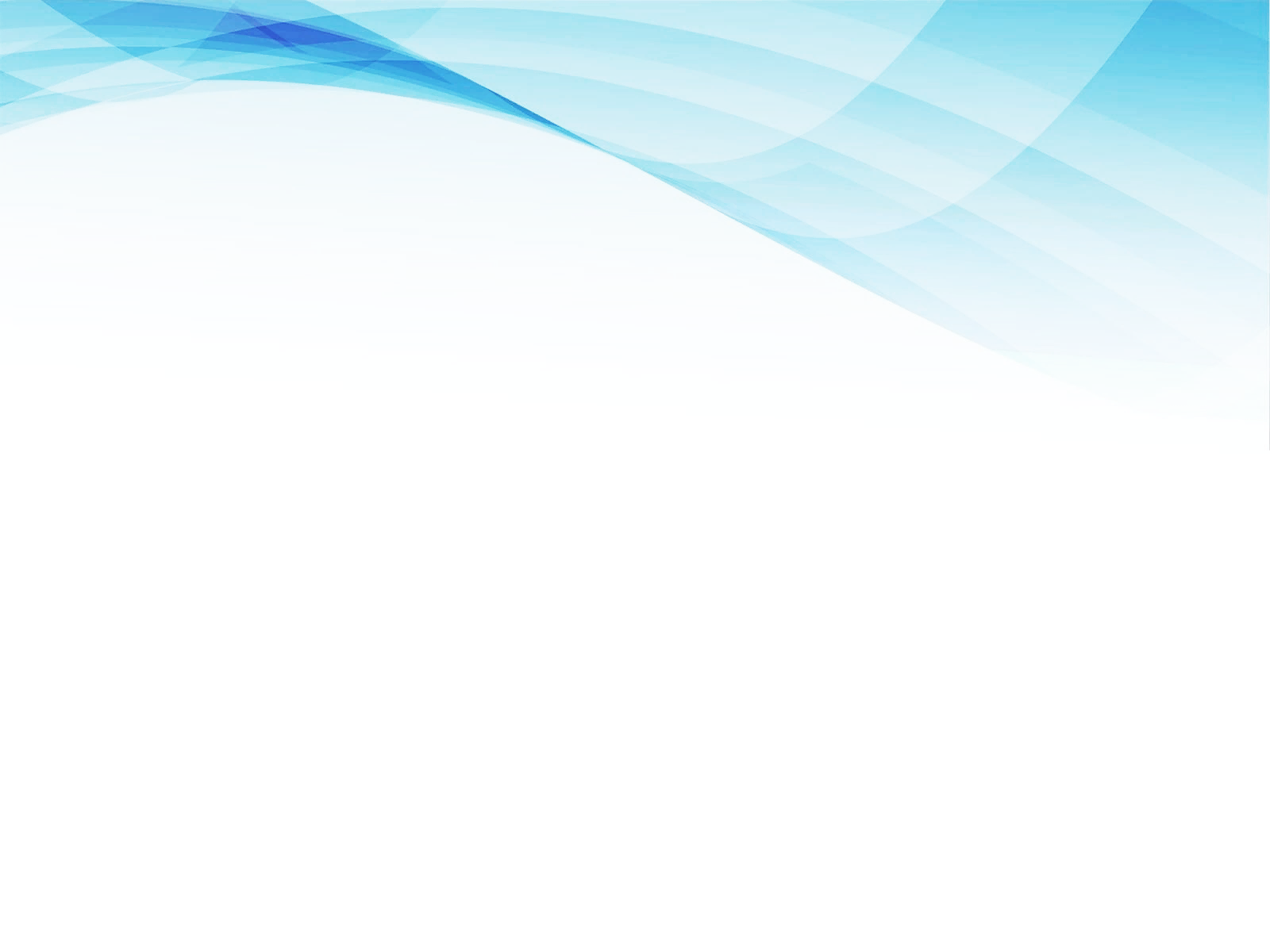 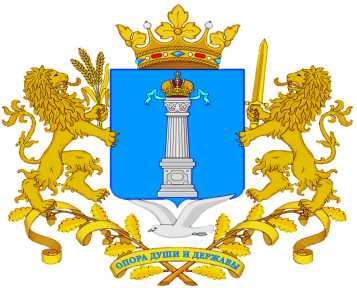 АЛГОРИТМ ВОЗВРАТА С 44-ФЗ на 223-ФЗ
Для перехода с 01.01.2024 года на закупочную деятельность в соответствии с правилами Федерального закона № 223-ФЗ заказчику необходимо:

	1. Актуализировать Положение о закупке (с учетом Типового положения): 
	должно быть размещено в ЕИС и содержать положения, определяющие особенности участия субъектов МСП в закупках с учётом требований ПП РФ №1352;

	2. Актуализировать перечень ТРУ, закупка которых осуществляется у СМСП:
	должен быть размещен в ЕИС для проведения закупки ТРУ с установленным требованием об участии в закупке только субъектов МСП;

	3. Согласовать и разместить в ЕИС План закупки (с разделом СМСП) и План закупки ИПВП и ЛС (дата размещения: не позднее 31 декабря 2023 года).

	Важно!!! Годовой отчёт о закупках у субъектов МСП размещается не позднее 1 февраля года, следующего за отчётным
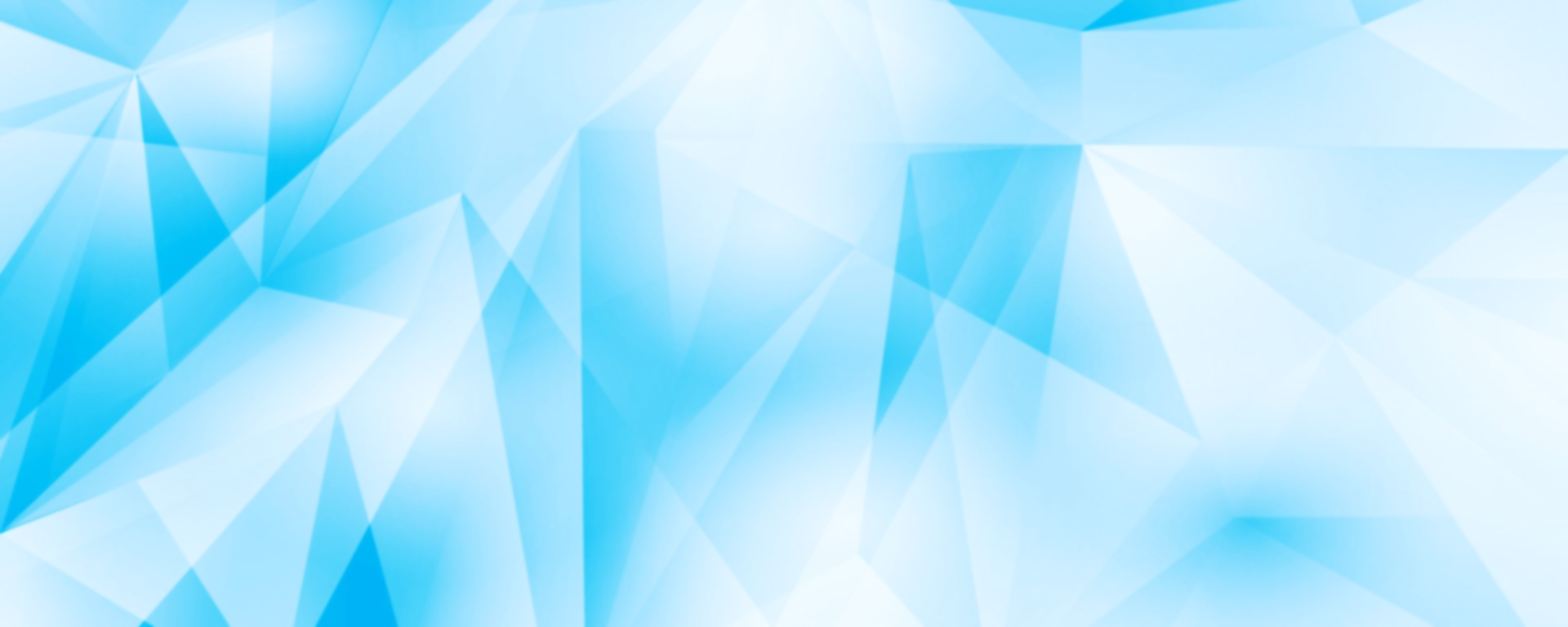 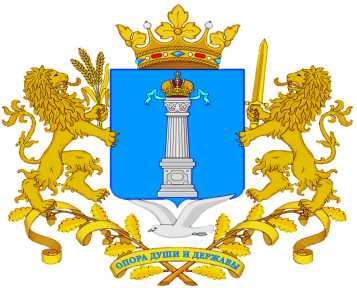 Вопрос 2
О типовых ошибках при внесении изменений в положение о закупке товаров, работ, услуг
Ульяновск,  2023
Типовое положение о закупке
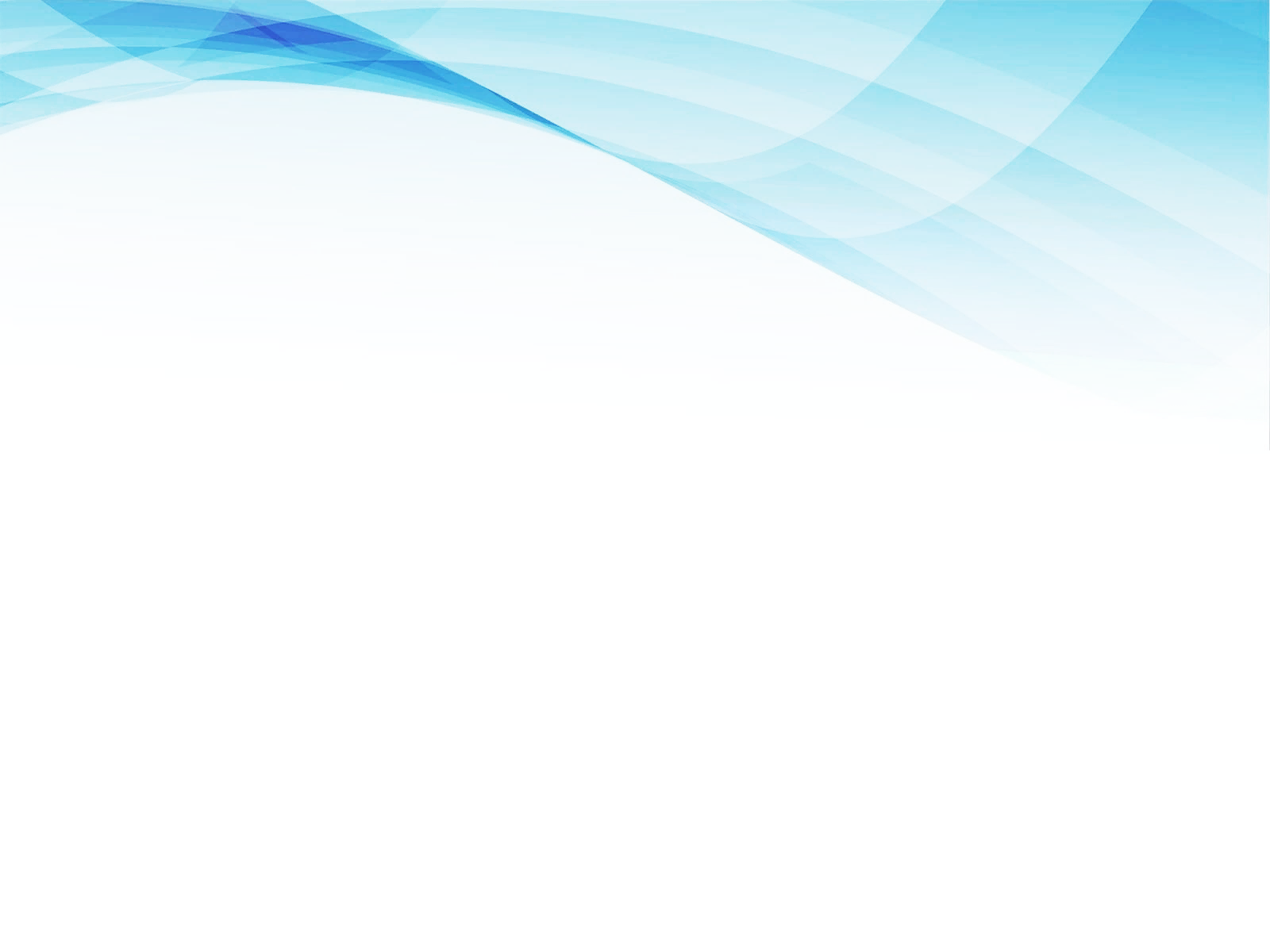 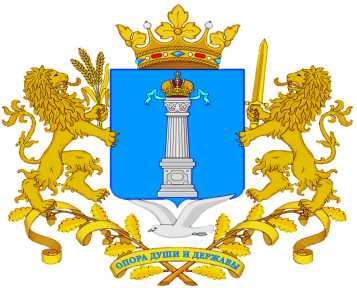 В Ульяновской области к типовому положению о закупке присоединено 68 региональных заказчиков, осуществляют закупочную деятельность в рамках Федерального закона № 223-ФЗ, из них:
Областных государственных бюджетных учреждений – 53. 
Автономных учреждений - 15.
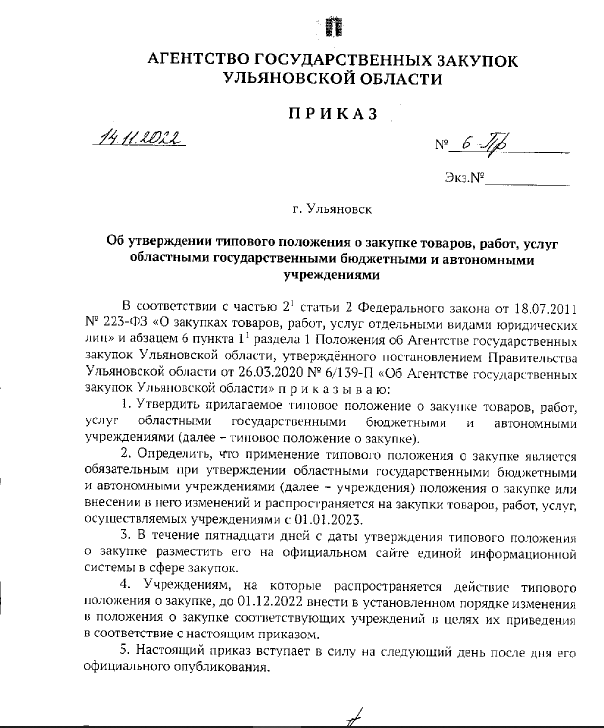 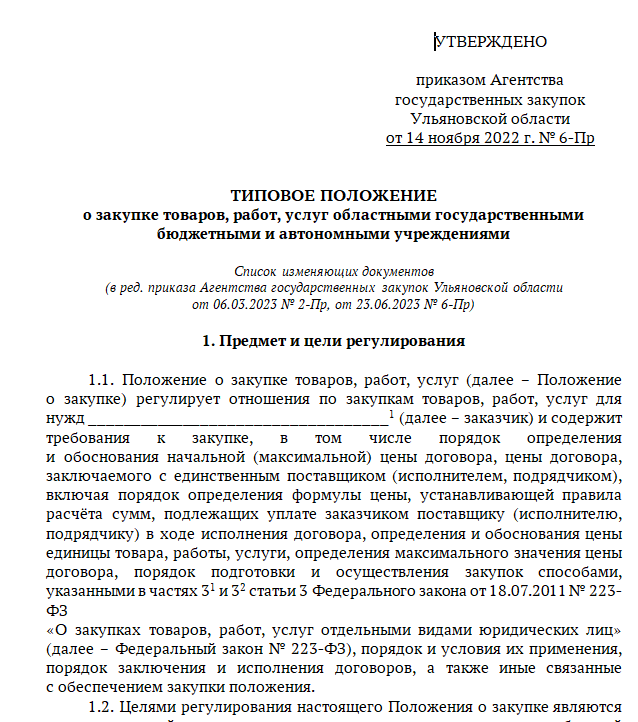 МОНИТОРИНГ ПОЛОЖЕНИЙ О ЗАКУПКЕ ТРУ
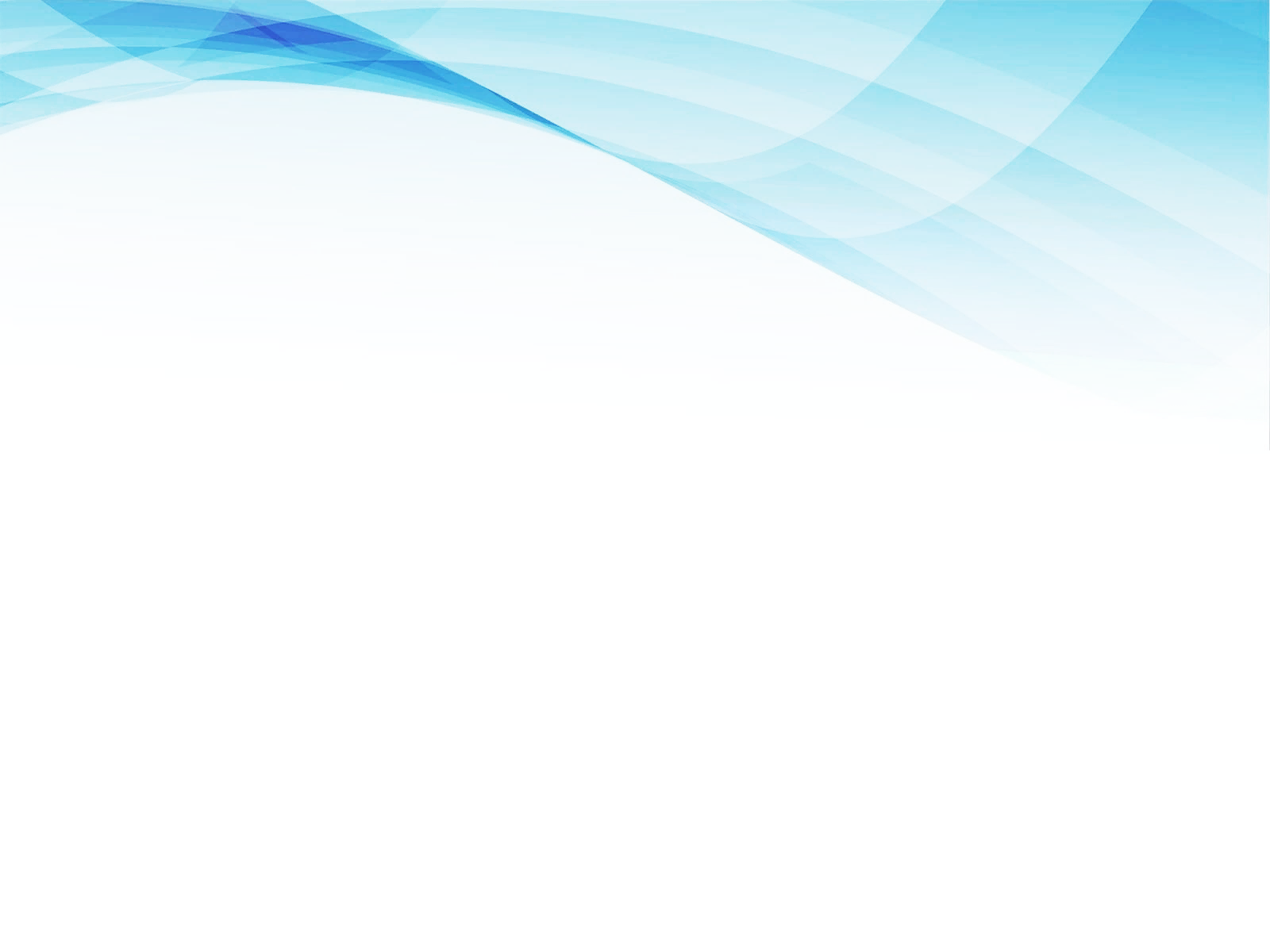 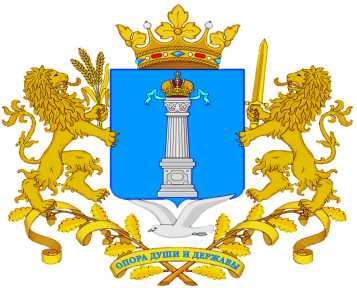 Приказом Агентства государственных закупок Ульяновской области от 27.09.2023 № 9-ПР внесены изменения в Типовое положение о закупке товаров, работ, услуг областными государственными бюджетными и автономными учреждениями
Срок внесения изменений в положение о закупке ТРУ составляет 30 дней с даты размещения типового положения о закупке в ЕИС (до 28.10.2023)
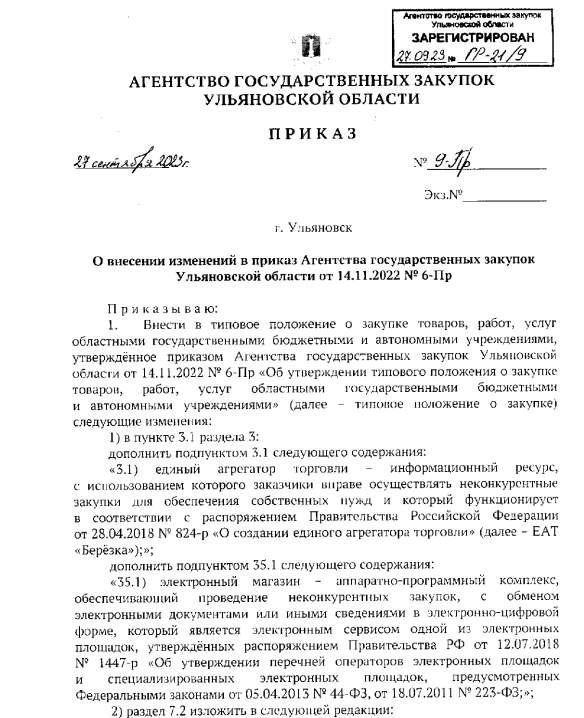 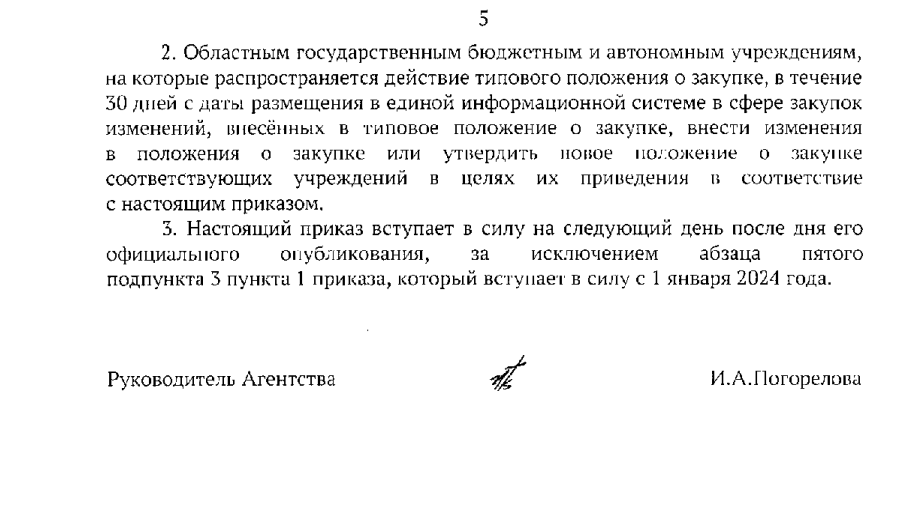 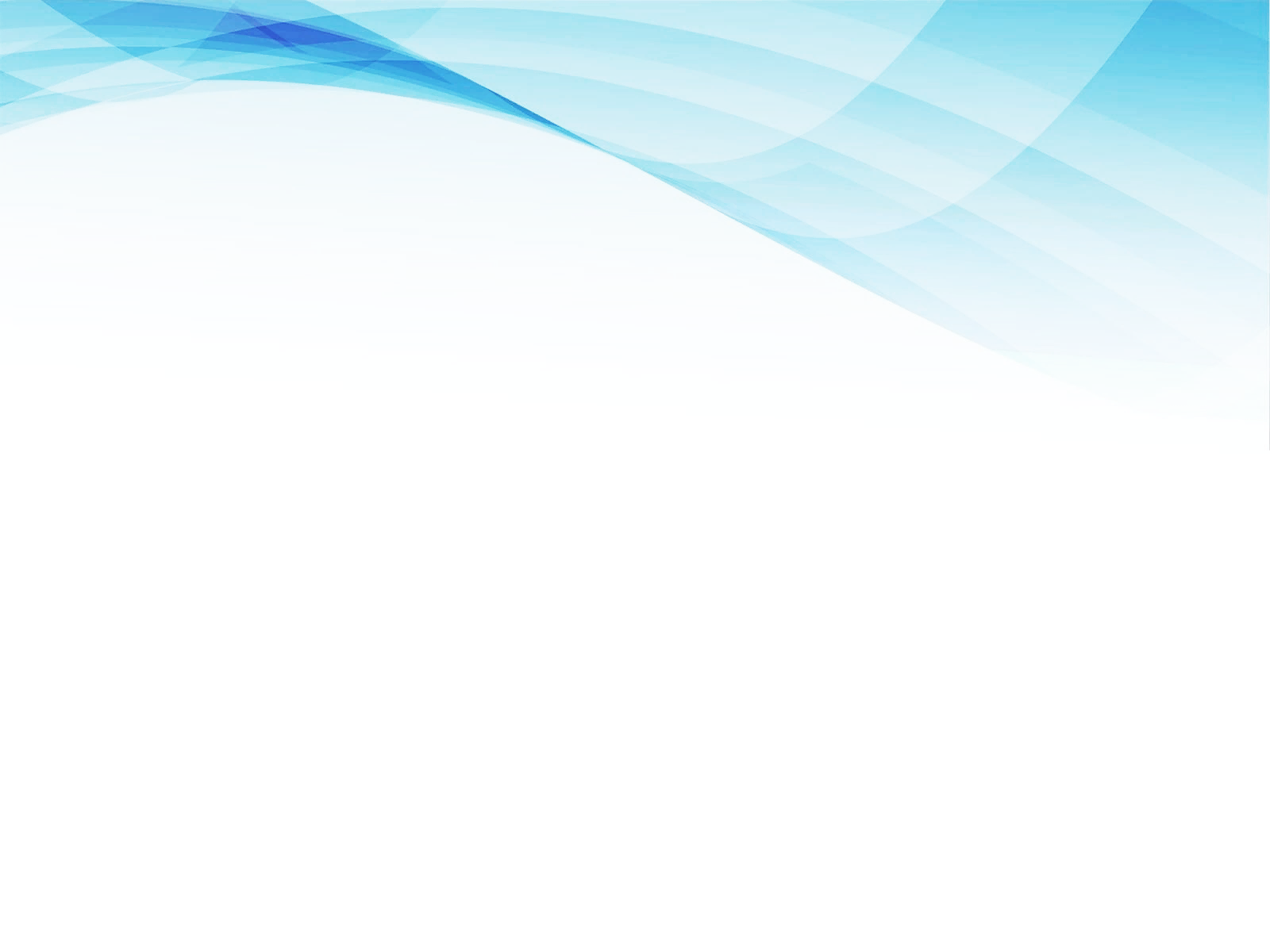 РЕЗУЛЬТАТЫ МОНИТОРИНГА
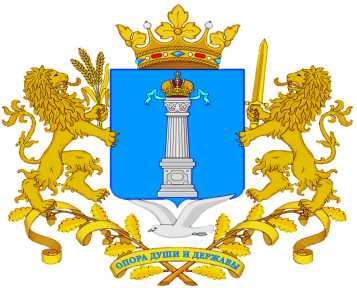 В Ульяновской области к типовому положению о закупке ТРУ присоединено 68 региональных заказчиков, осуществляют закупочную деятельность в рамках Федерального закона № 223-ФЗ, из них:
Областных государственных бюджетных учреждений – 53. 
Автономных учреждений - 15.
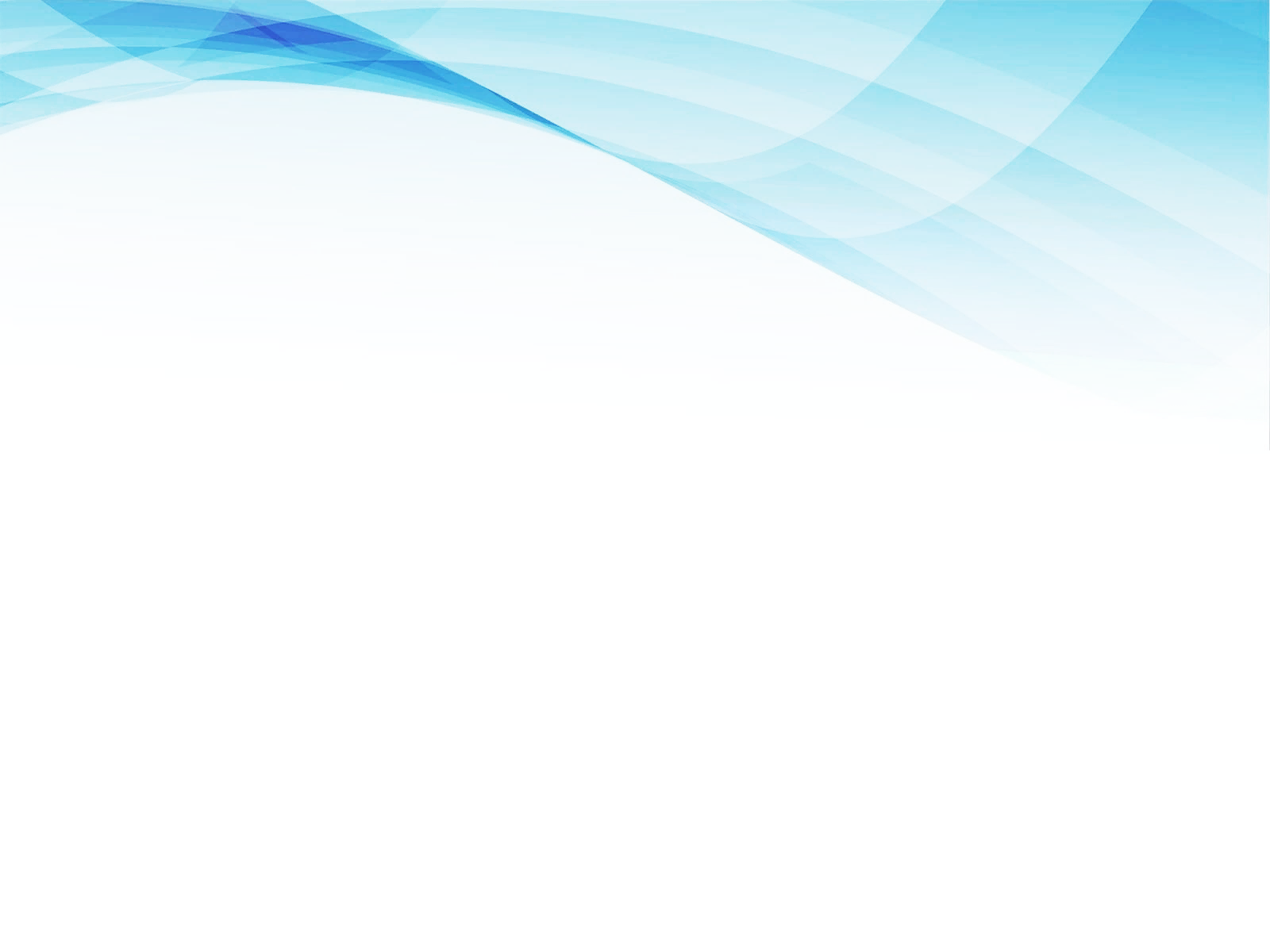 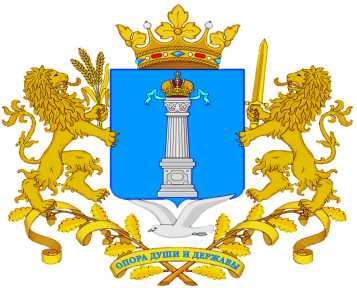 ТИПОВЫЕ ОШИБКИ ПРИ ВНЕСЕНИИ ИЗМЕНЕНИЙ В ПОЛОЖЕНИЕ О ЗАКУПКЕ
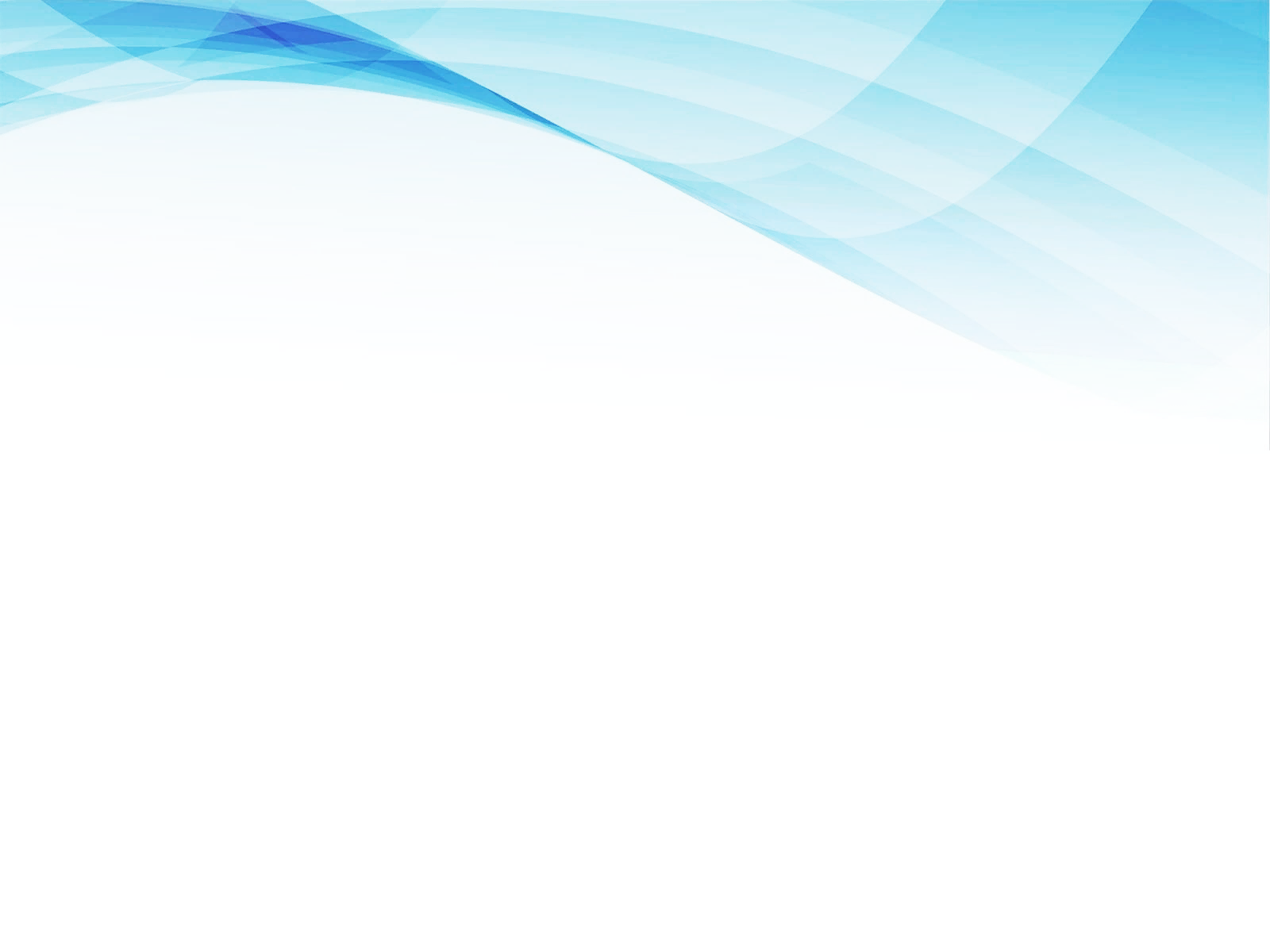 НАРУШЕНИЕ СРОКА ВНЕСЕНИЯ ИЗМЕНЕНИЙ В ПОЛОЖЕНИЕ О ЗАКУПКЕ
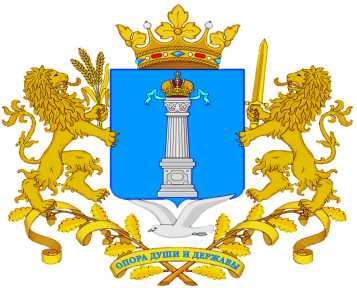 СРОК ВНЕСЕНИЯ ИЗМЕНЕНИЙ В ПОЛОЖЕНИЕ О ЗАКУПКЕ ДО 28.10.2023
Приказом Агентства устанавливается срок для внесения изменений в положение о закупке. 
Изменения должны быть размещены в ЕИС в течение 15 дней со дня их утверждения. В соответствии с пунктом 13 раздела 2 положения № 908 изменения в положение о закупке,  считаются размещенными в ЕИС надлежащим образом после размещения в соответствии с пунктом 4 настоящего положения в ЕИС
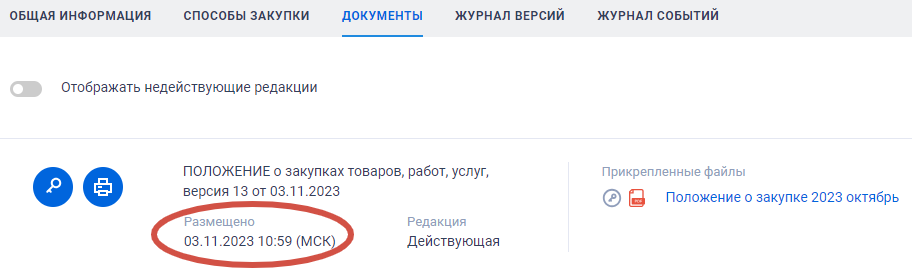 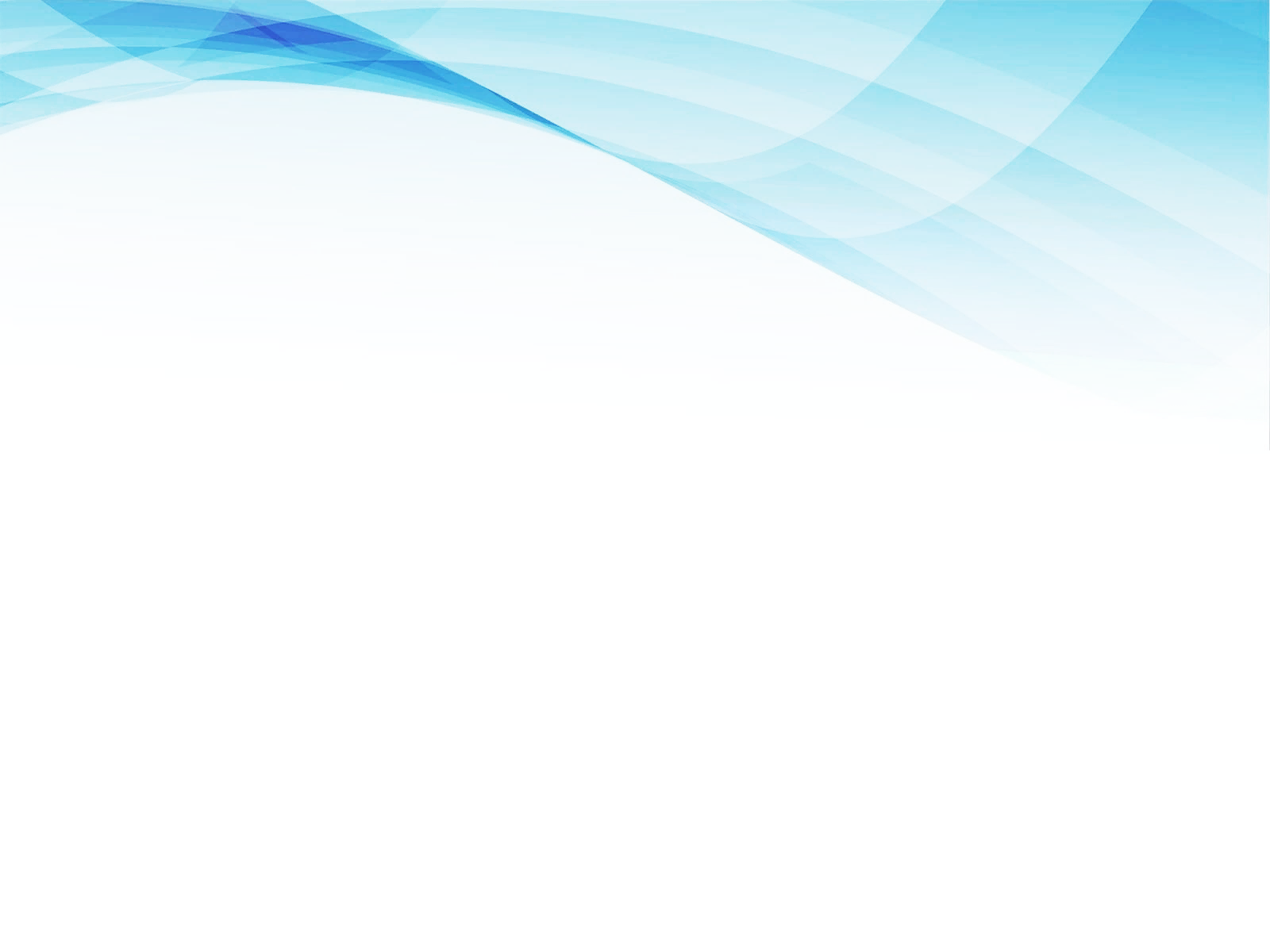 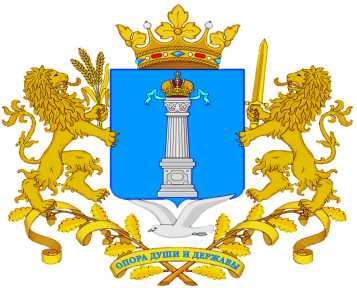 РАЗМЕЩЕНИЕ ПЕРЕЧНЯ ВЗАИМОЗАВИСИМЫХ ЛИЦ В НАРУШЕНИИ ПП РФ № 908
В соответствии с пп. «а» п.10 Раздела 2 Положения № 908 представитель заказчика:
а) размещает в ЕИС положение о закупке в электронном виде, за исключением перечня лиц, являющихся взаимозависимыми с заказчиком. 
б) размещает в закрытой части ЕИС перечень лиц, являющихся взаимозависимыми с заказчиком (при наличии такого перечня);
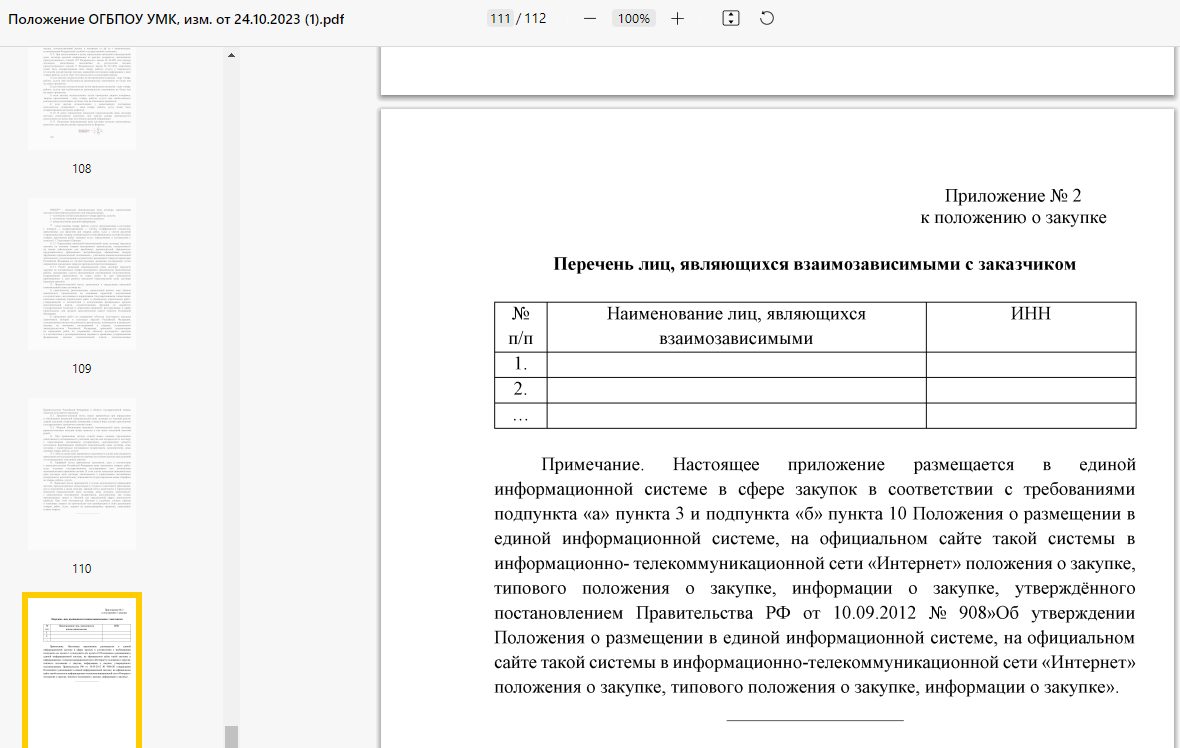 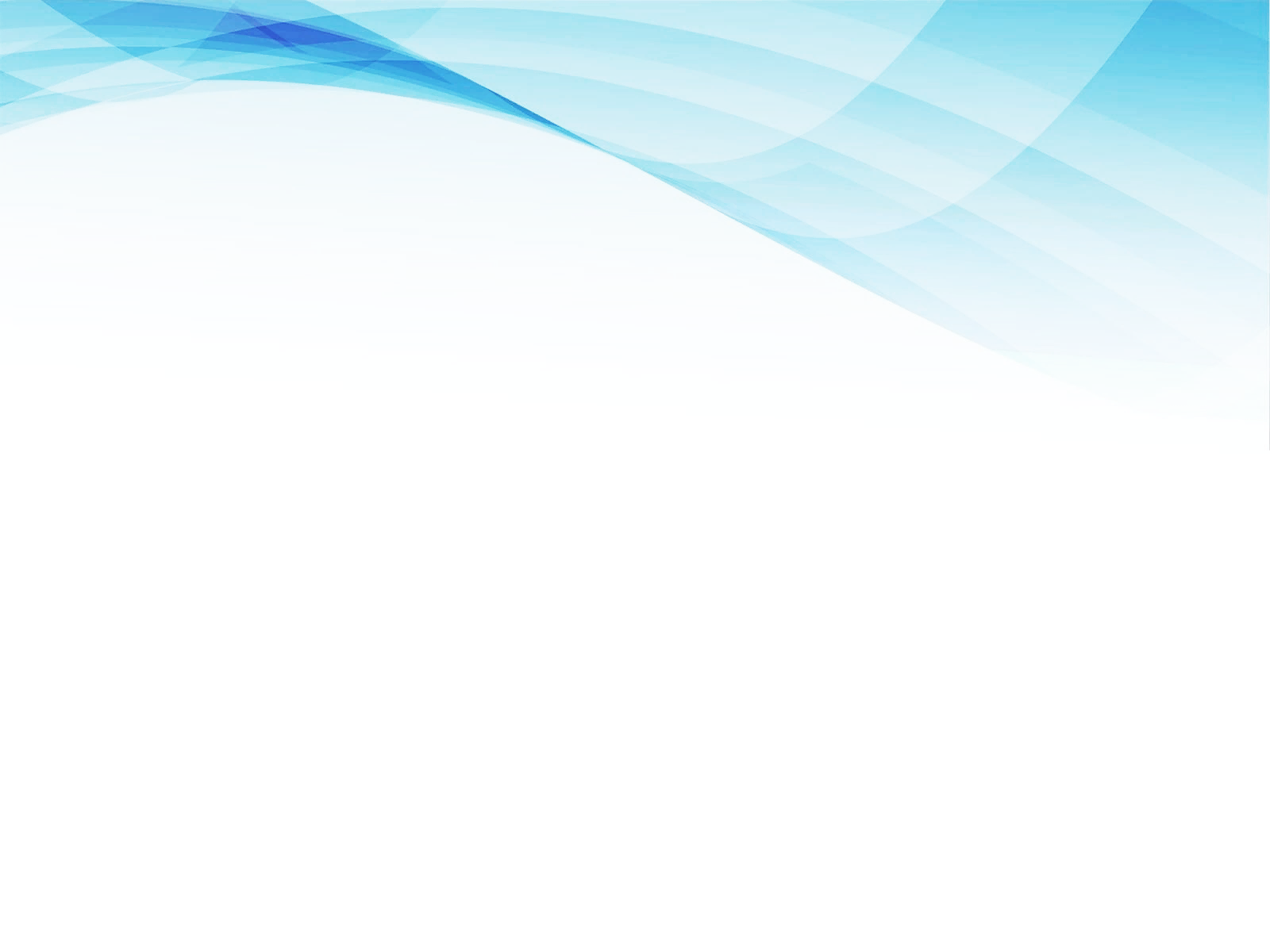 УКАЗАНИЕ ОФИЦИАЛЬНОГО САЙТА ДРУГОГО ЗАКАЗЧИКА
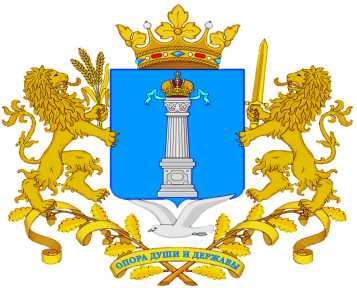 В подпункте 28 пункта 3.1 Раздела 3 Положения необходимо указывать официальный сайт заказчика (официальный сайт собственного учреждения)
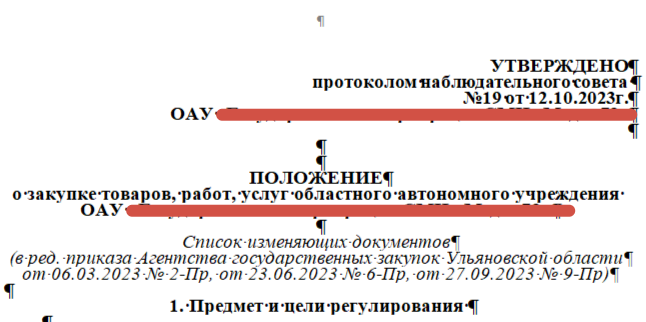 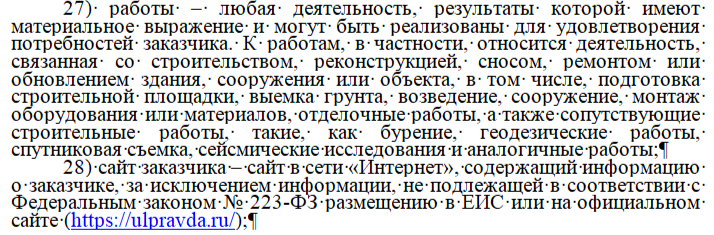 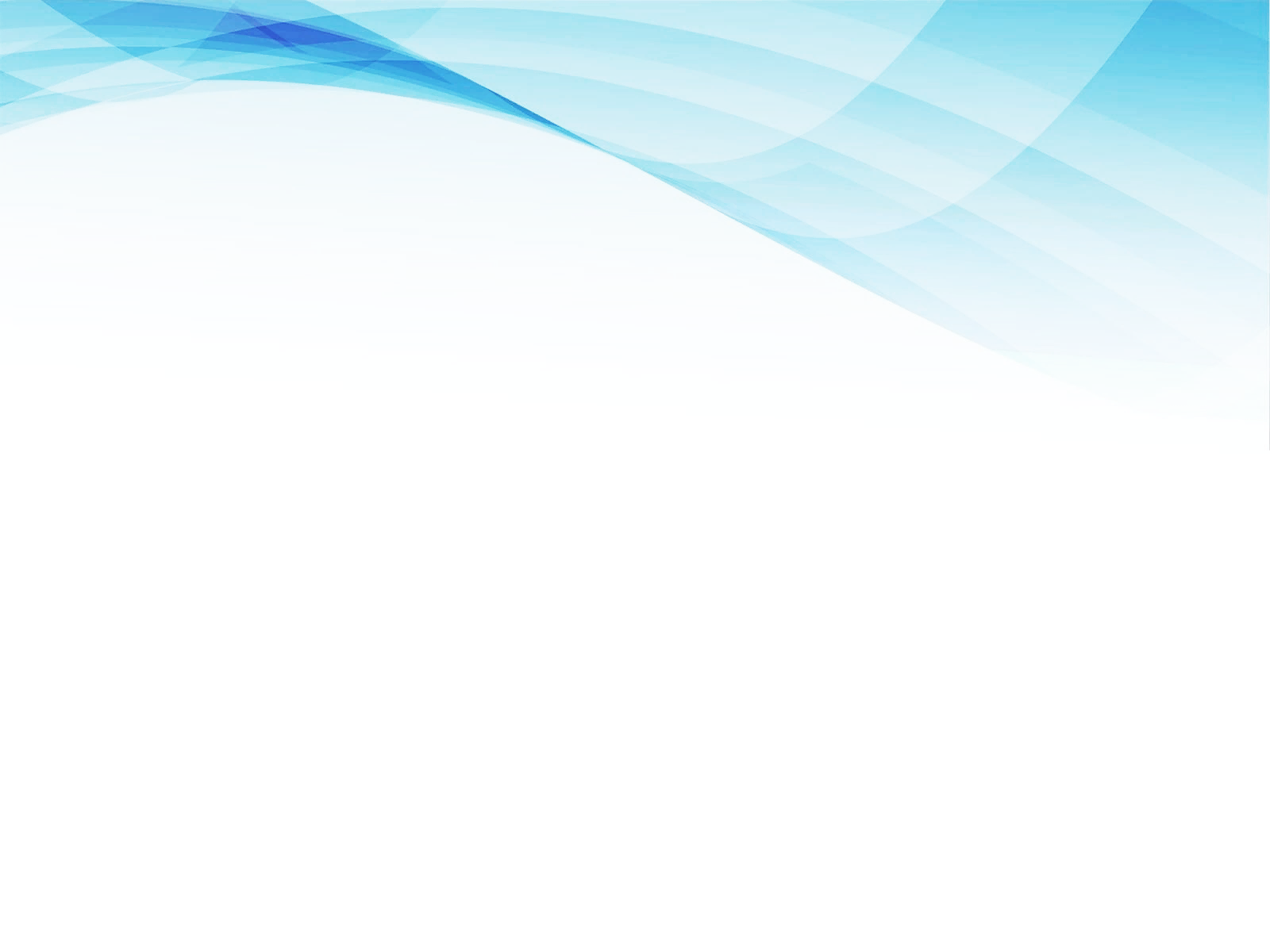 ОТСУТСТВИЕ ПОЛОЖЕНИЙ В ЧАСТИ ГОДОВОГО ОБЪЁМА ЗАКУПОК
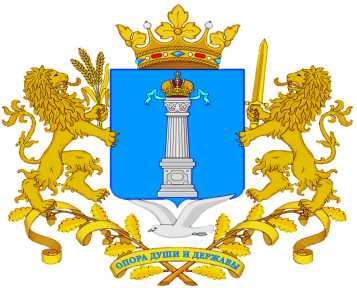 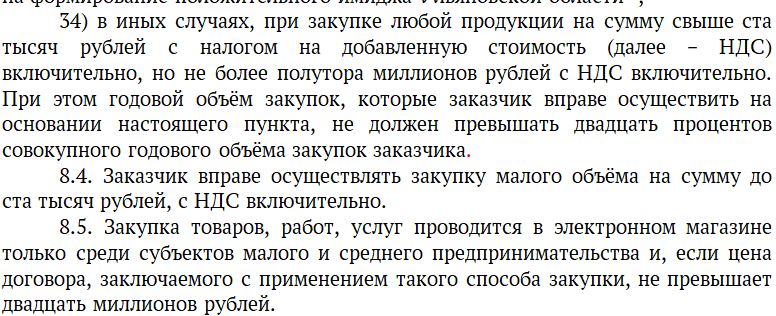 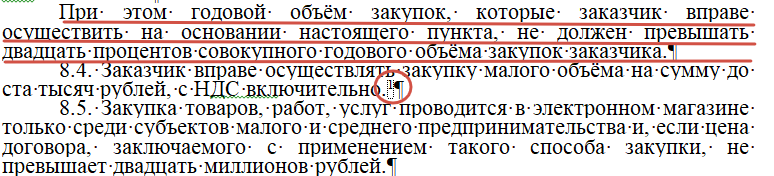 Типовым положением предусмотрено начало действие с 01.01.2024 абзаца 2 подпункта 50 пункта 8.3 Типового положения
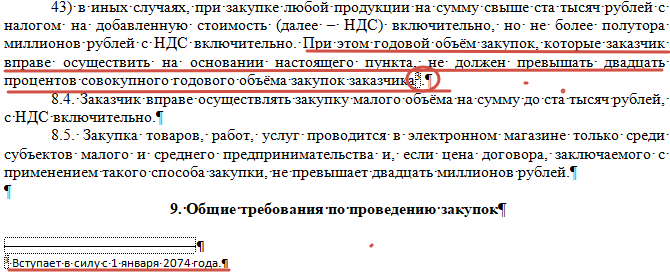 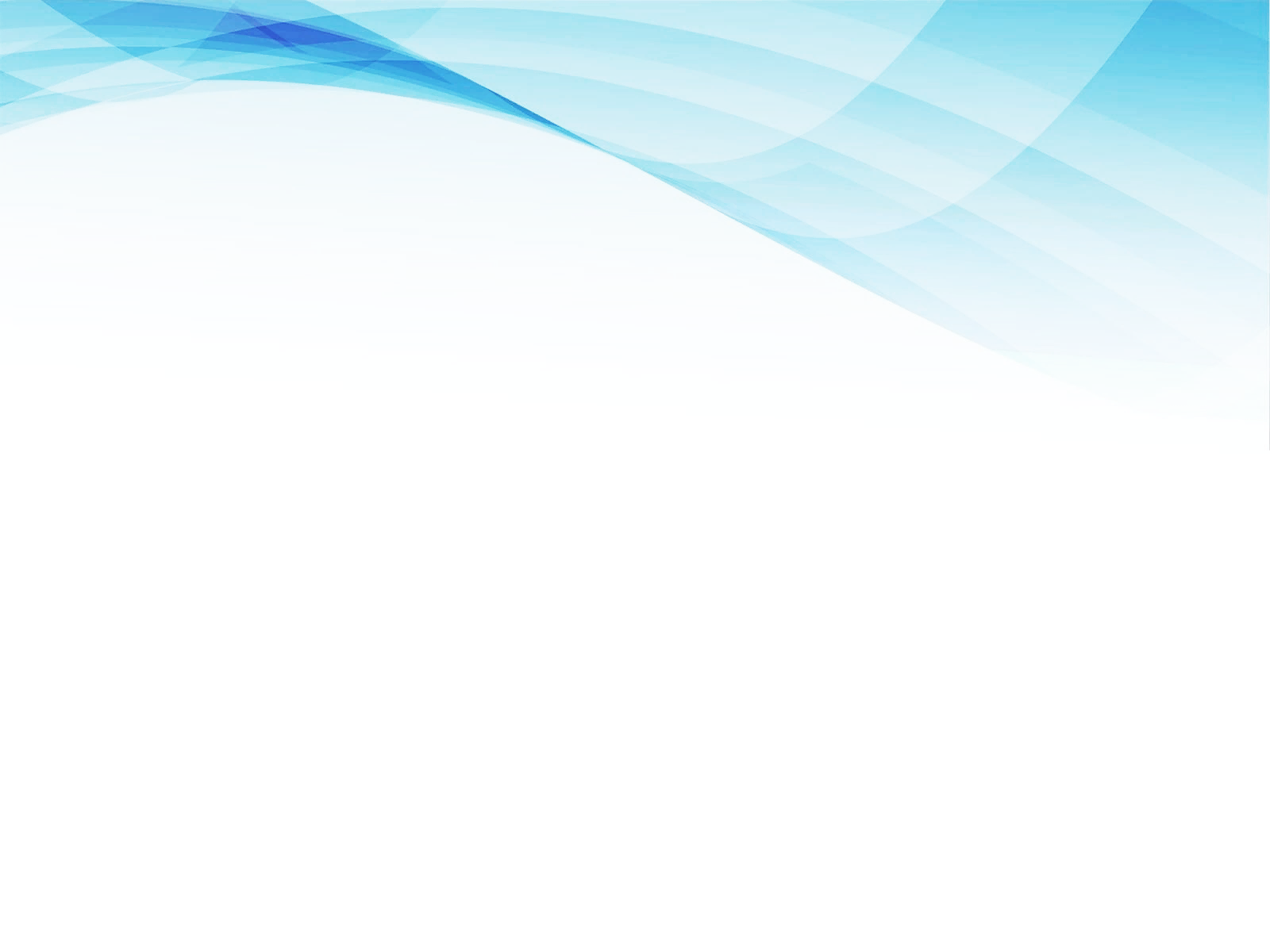 ОТСУТСТВИЕ ГРИФА УТВЕРЖДЕНИЯ УЧРЕДИТЕЛЯ
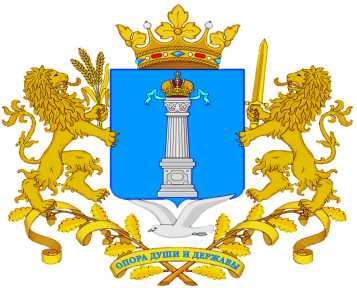 Утвердить положение о закупке, изменения, вносимые в положение о закупке  в зависимости от вашей организационно-правовой формы, могут только лица или органы, уполномоченные утверждать положение о закупке в соответствии с ч.3 ст.2 Федерального закона № 223-ФЗ.
В данном случае гриф положение о закупке должно содержать гриф учредителя учреждения
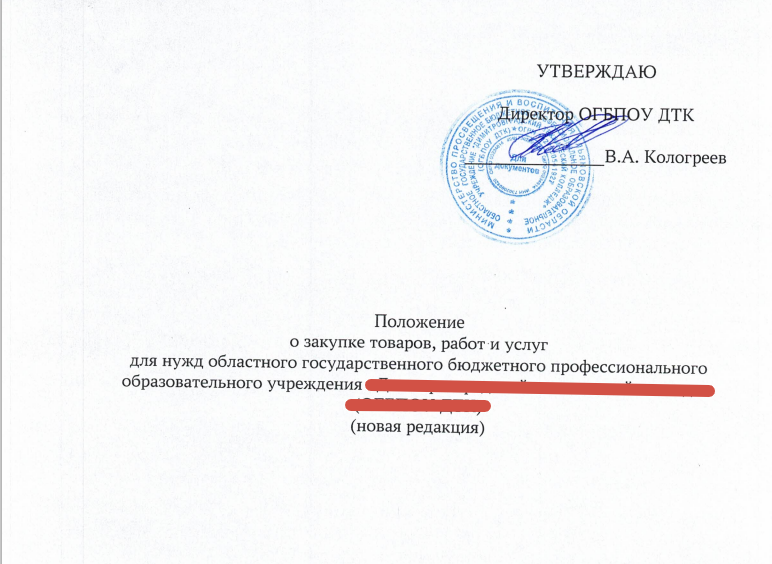 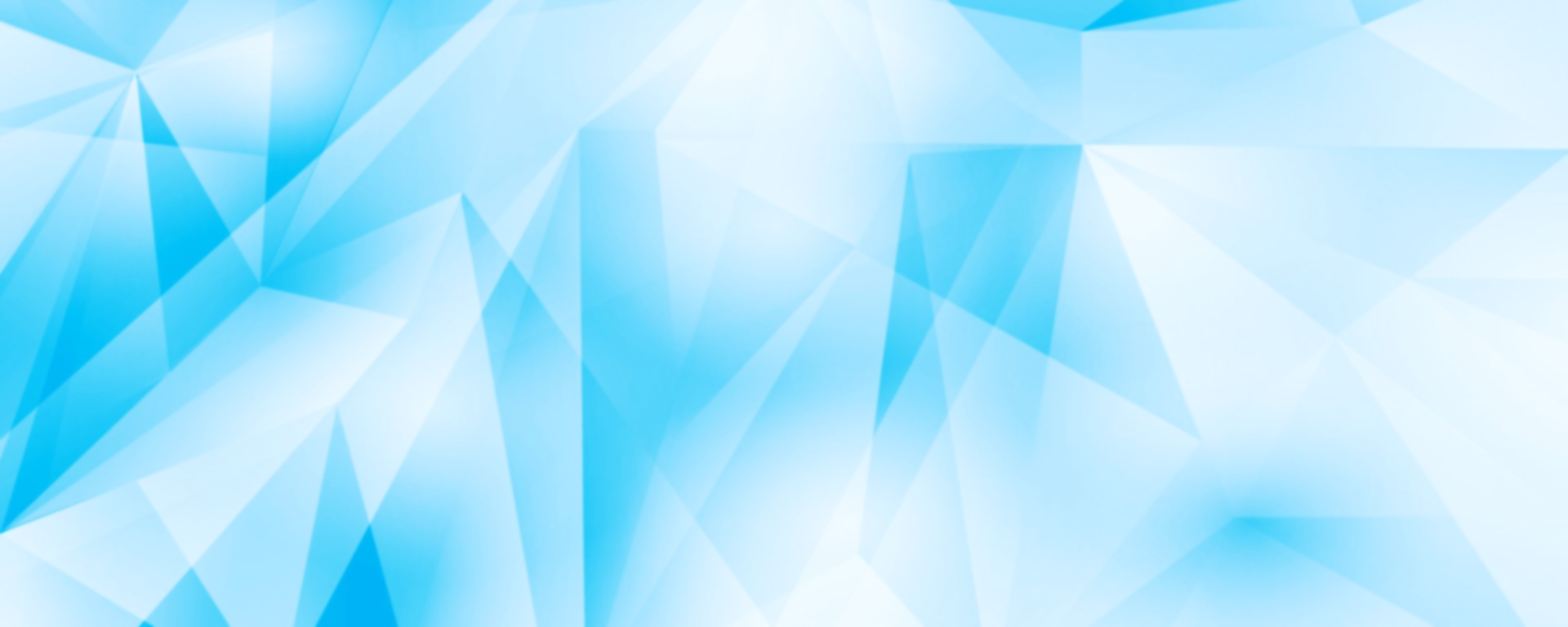 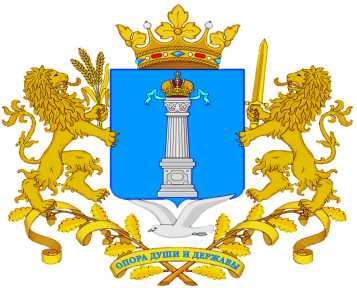 перечень экспресс-стажировок
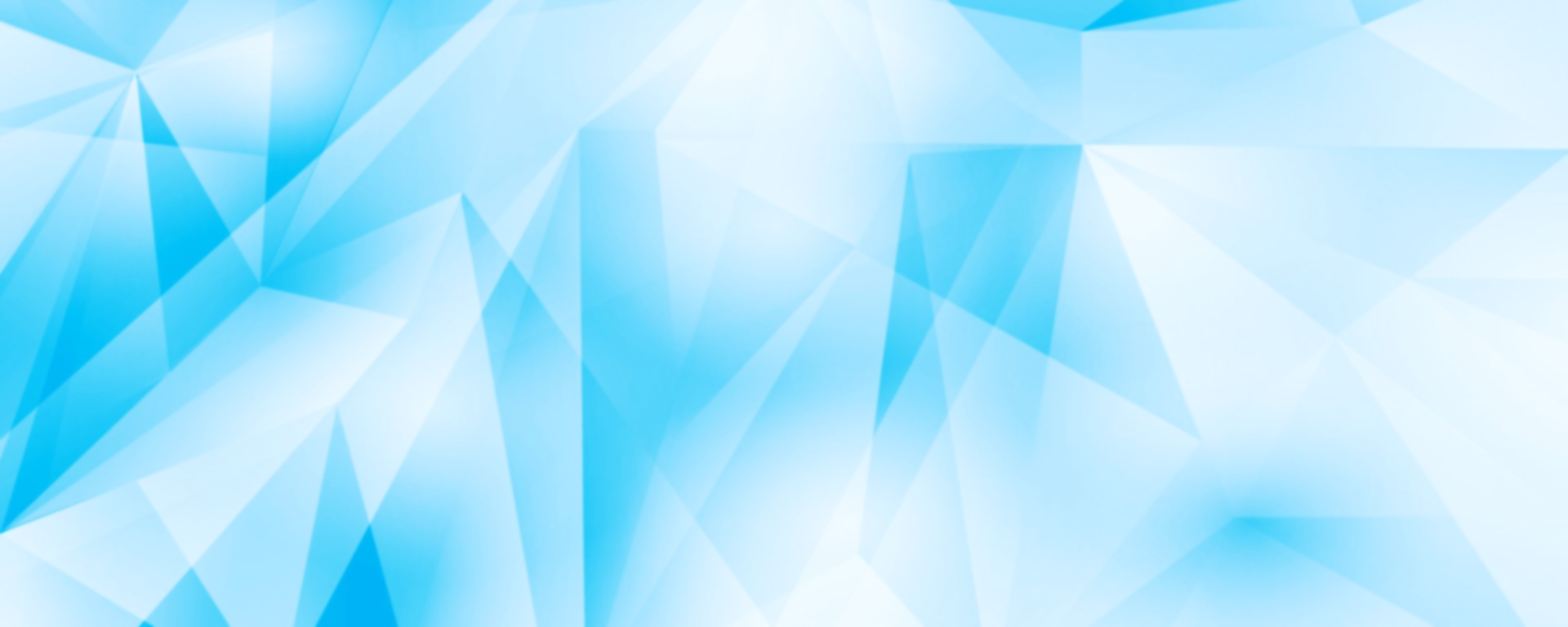 Агентство государственных закупок 
Ульяновской области
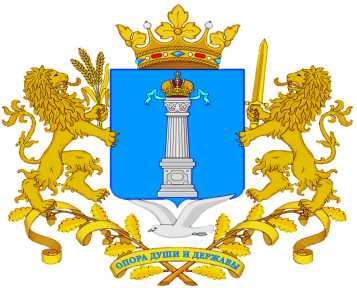 Контакты: 
Рейц Марина Николаевна – директор департамента по регулированию контрактной системы Агентства государственных закупок Ульяновской области 
Тел.: 8 (8422) 44-44-63;
Ульянова Ксения Игоревна – референт департамента по регулированию контрактной системы Агентства государственных закупок Ульяновской области
Тел.: 8 (8422) 44-37-47;
Подкаминская Татьяна Михайловна – Главный консультант департамента по регулированию контрактной системы Агентства государственных закупок Ульяновской области 
Тел.: 8 (8422) 44-49-24;
Крутова Татьяна Юрьевна – ведущий консультант департамента по регулированию контрактной системы Агентства государственных закупок Ульяновской области 
Тел.: 8 (8422) 44-37-47;
Гафуров Денис Муслимович – ведущий аналитик департамента по регулированию контрактной системы Агентства государственных закупок Ульяновской области 
Тел.: 8 (8422) 44-49-24;
Адрес официального сайта Агентства: https://goszakupki73.ru